Midterm Advising
College Prep
Mr. Gordon
jgordon@bisdtx.org
Upcoming Events
hi
Midterm Advising
Students we are now halfway through the ACC Fall Semester. 

In your ACC email, you received the ACC Mid-Semester Reporting Form from Devon Miller. 
This is mandatory. 
Please use your Blackboard for grades. 
If you have any questions, please see Mrs. Jimenez or I.
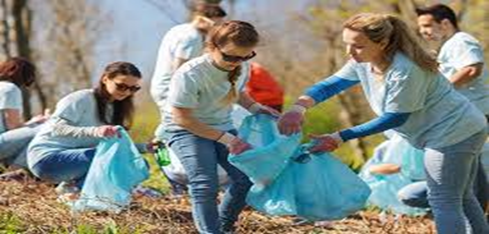 hi
College Prep Question of the Day
In the Google Classroom, please answer the following question: 

Is Midterm Advising Mandatory for ACC students?
Yes or No
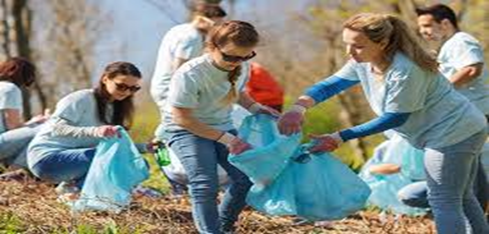 hi